Кулінарна етнологія
Спеціальність 242 Туризм 
 галузі знань 24 Сфера обслуговування
Компетенції:
Знання та розуміння предметної області та розуміння специфіки професійної діяльності
Здатність аналізувати діяльність суб’єктів індустрії туризму на всіх рівнях управління 
Здатність працювати у міжнародному середовищі на основі позитивного ставлення до несхожості до інших культур, поваги до різноманітності та мультикультурності, розуміння місцевих і професійних традицій інших країн, розпізнавання міжкультурних проблем у професійній практиці
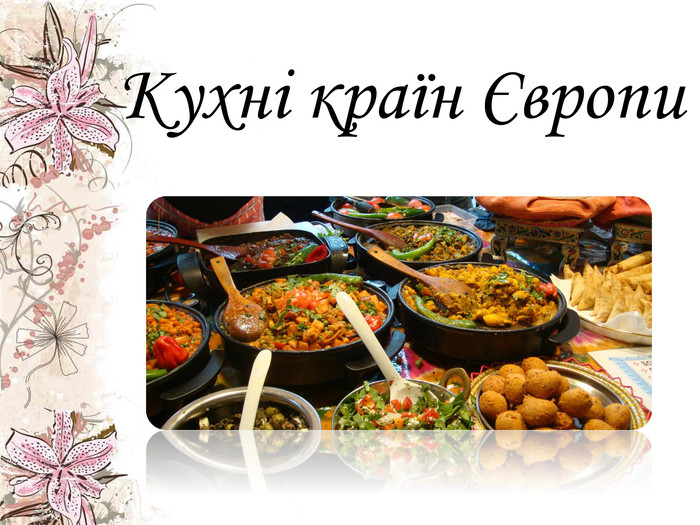 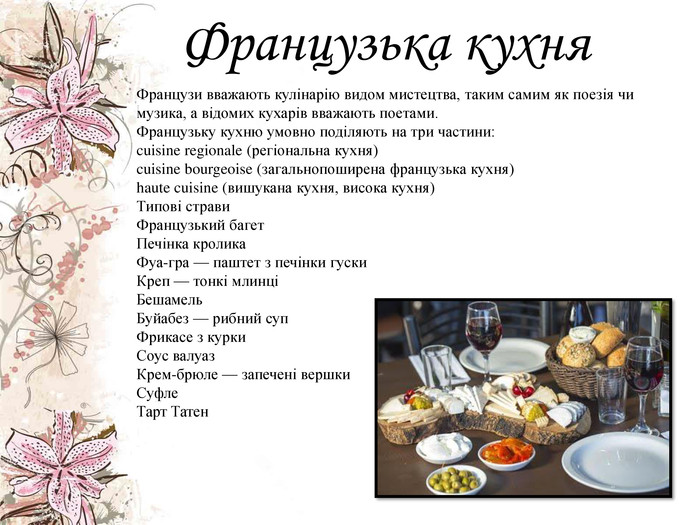 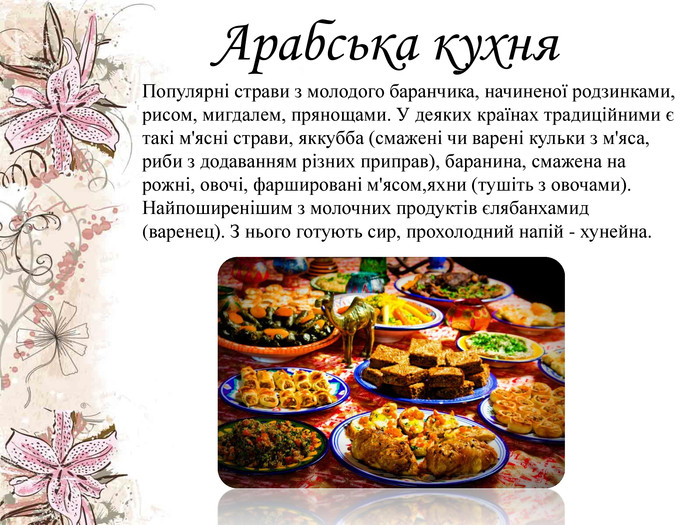 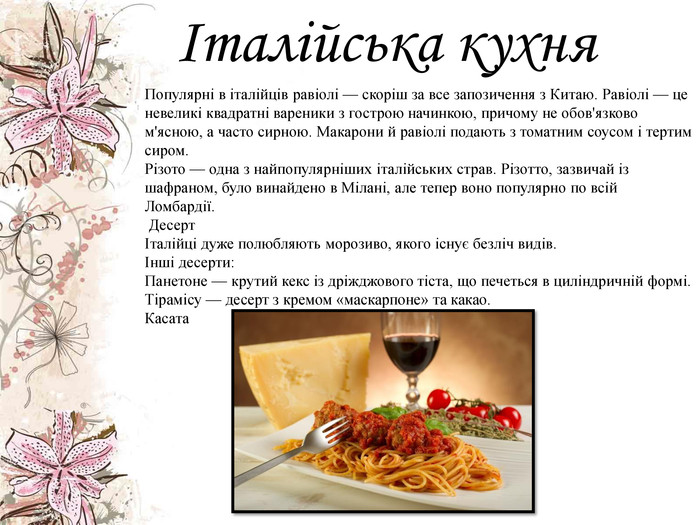 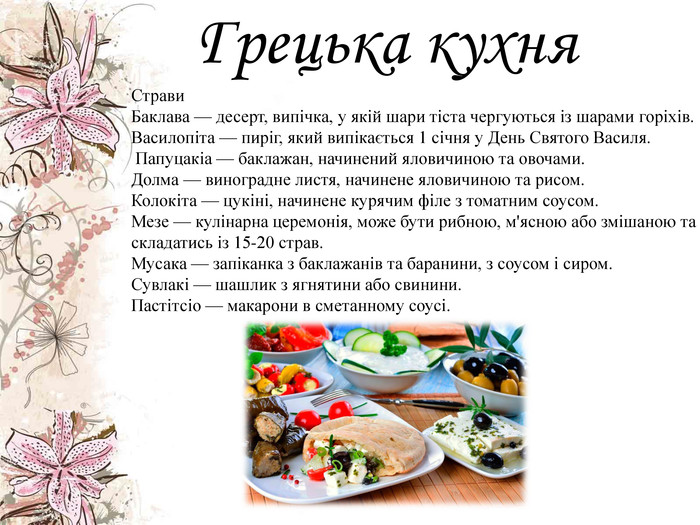 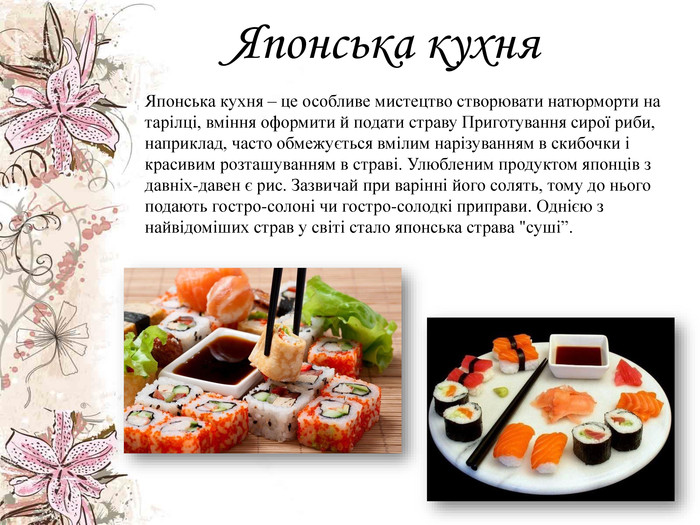 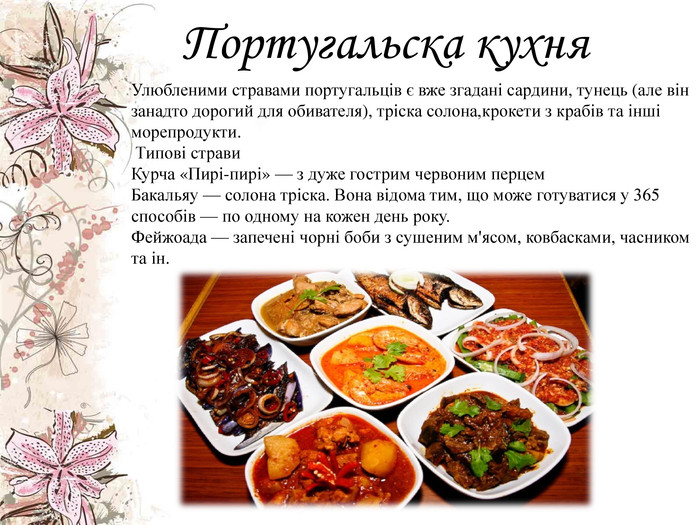 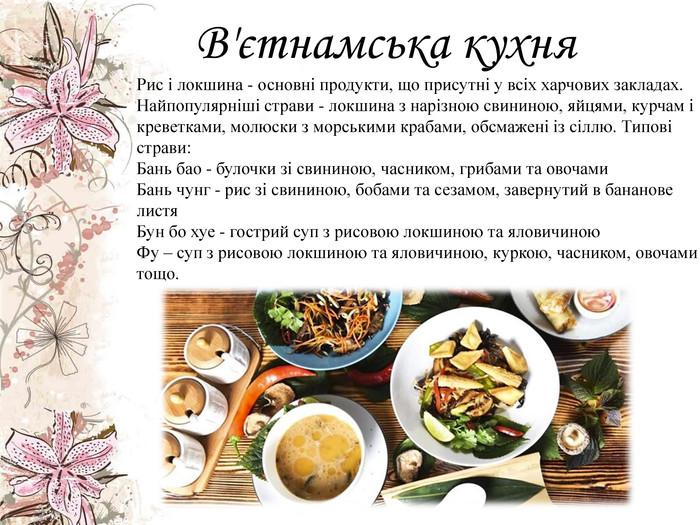 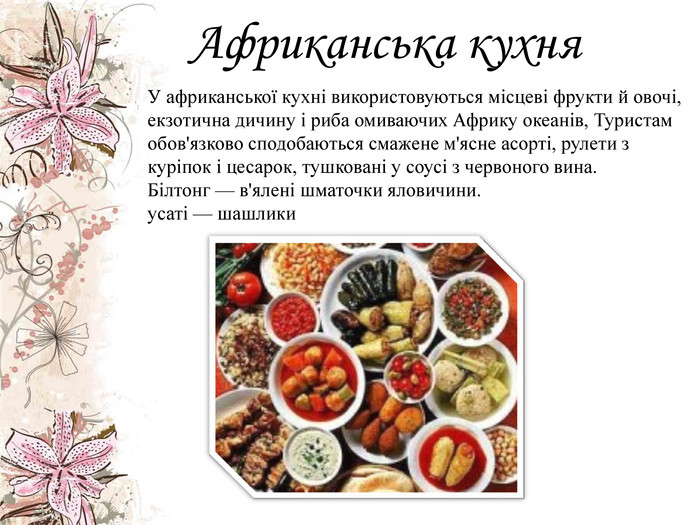 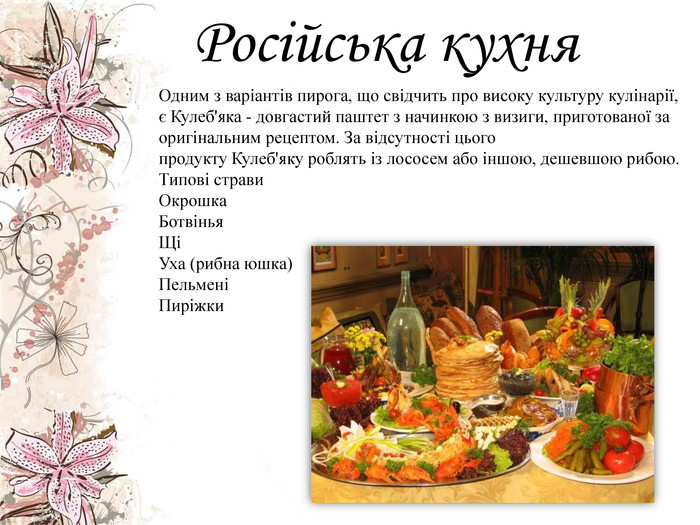 Додаткові джерела інформації:
Гаврилко П. П. Збірник рецептур національної кухні країн Європи / П. П. Гаврилко. – К.: “Центр учбової літератури”, 2016. – 620 с. 
Готельно-ресторанна справа. Навчально-методичне видання. Книга 1. / Б. М. Андрушків, Л. Я. Малюта, Г. Й. Островська та ін. – Тернопіль: ФОП Паляниця В. А., 2018. – 268 с
Карсекіна В.В., Скрипка Л.М. Страви української кухні. Київ: Вища школа, 2003.184 с.
Кіросір Л.М., Титаренко В.П. Традиційні українські страви. Полтава: ПДПУ, 1999. 120 с. 
Волощук Р.А., Нечипоренко А.В. Особливості кухні народів світу. Київ: Реклама, 1991. 230 с 
2. Головко Л.І. Навчальний посібник з дисципліни «Кухня народів світу». Бердянськ, 2011. 302 с. 
3. Островська Г. Й. Особливості розвитку готельно-ресторанної справи: кухні народів світу. Тернопіль: Підручники і посібники, 2018. 268 с.
 4. Островська Г. Й. Курс лекцій з дисципліни «Кухні народів світу». Тернопіль: ТНТУ, 2018. 162 с. 
5. Островська Г. Й. Методичні вказівки до проведення практичних занять, з дисципліни «Кухні народів світу». Тернопіль: ТНТУ, 2018. 67 с.
 6. Ощипок І.М Пономарьов. Кухні народів світу: навч. посібн. Львів: Видавництво «Магнолія», 2006. 248 с. 
7. Ростовський В. Кухні народів світу: підруч. Київ: Кондор, 2016. 502 с. 
8. Челембієнко В.А., Зигуля С.В. Кухня народів світу. Харків: Прапор, 1993. 128 с.